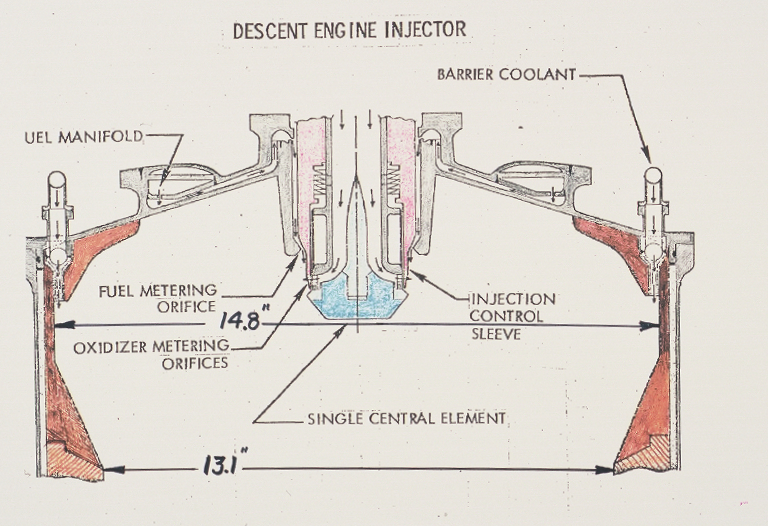 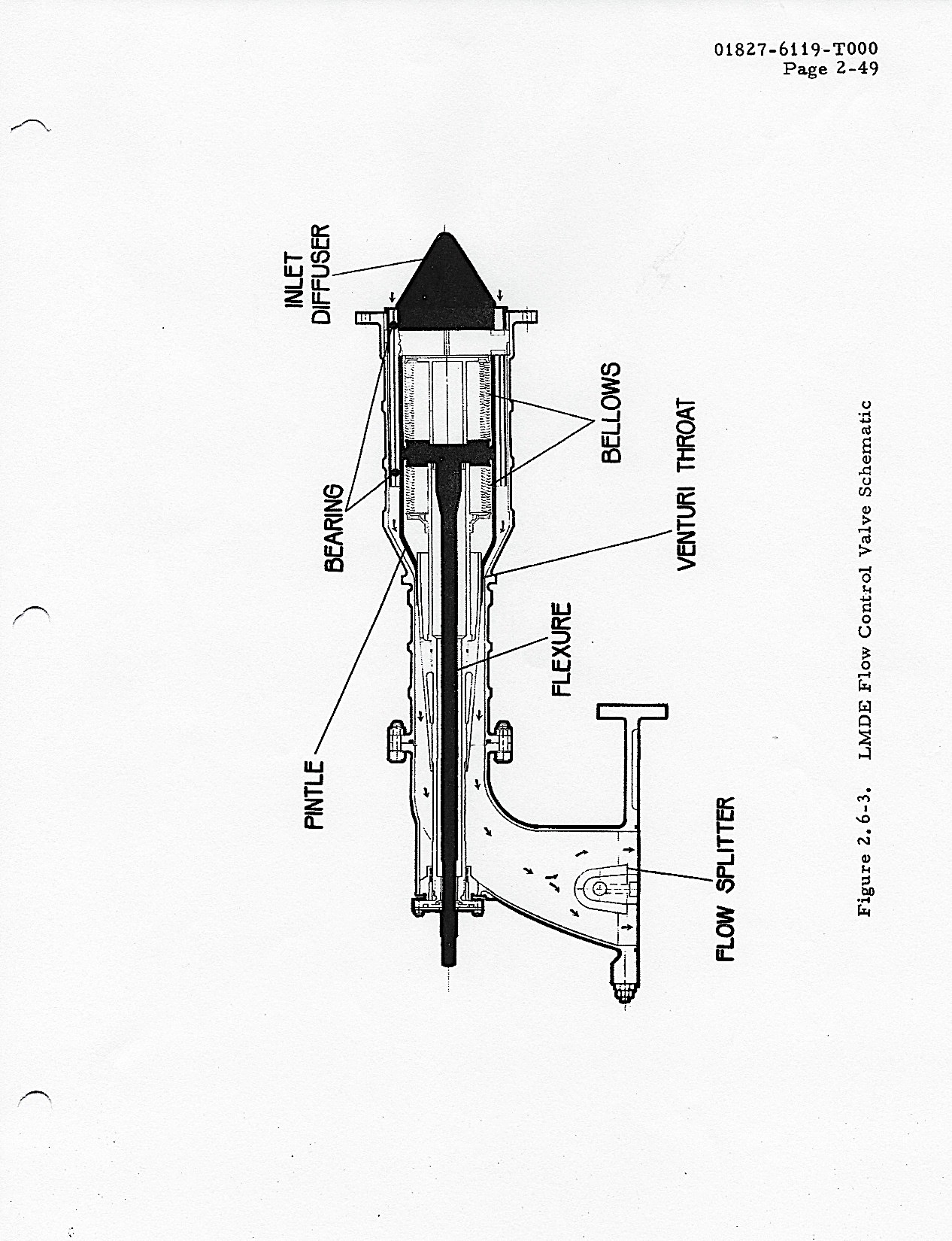 Oxidizer Flow Control Valve
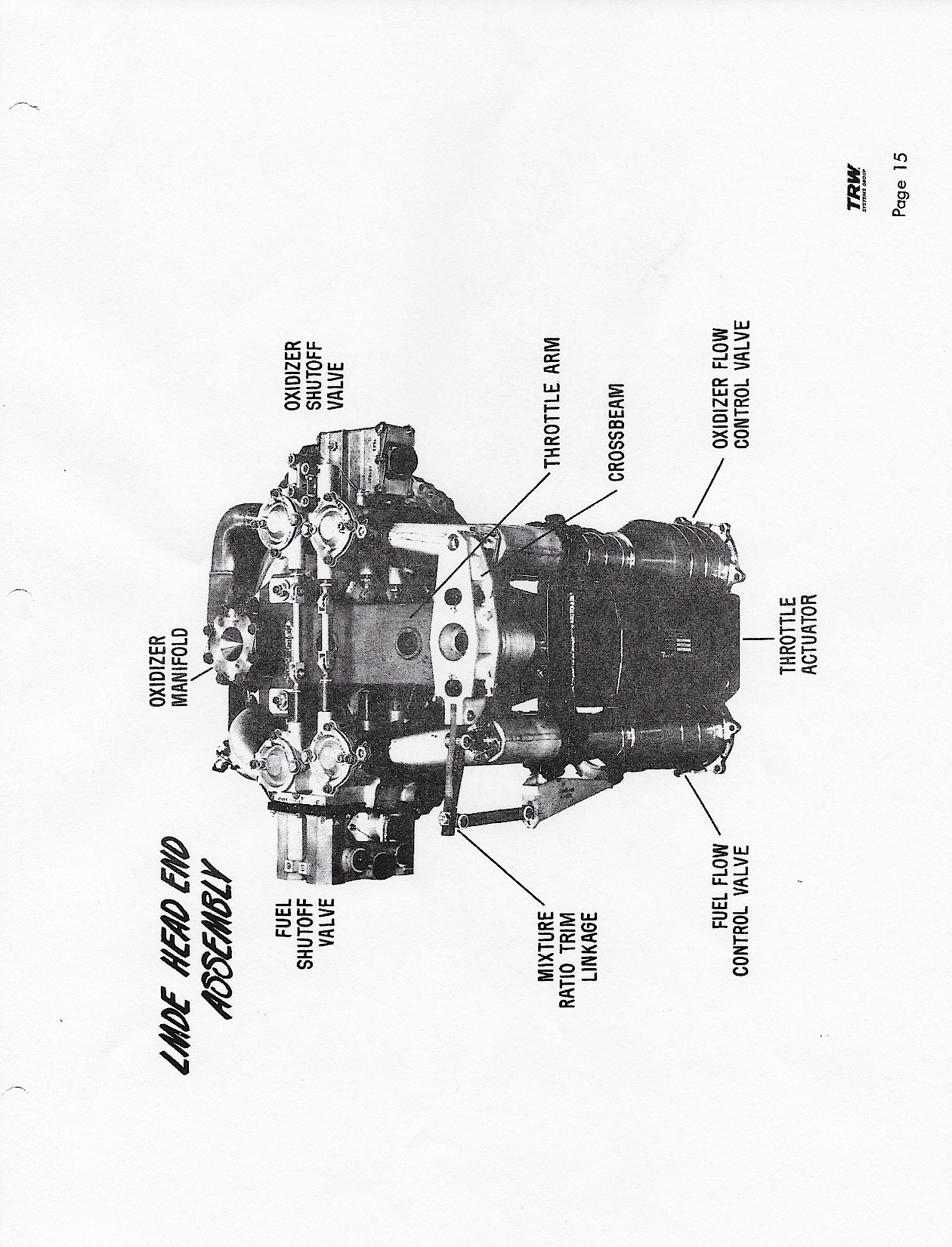 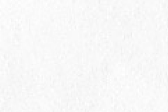 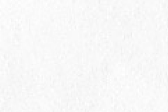 LMDE Head
End Assembly
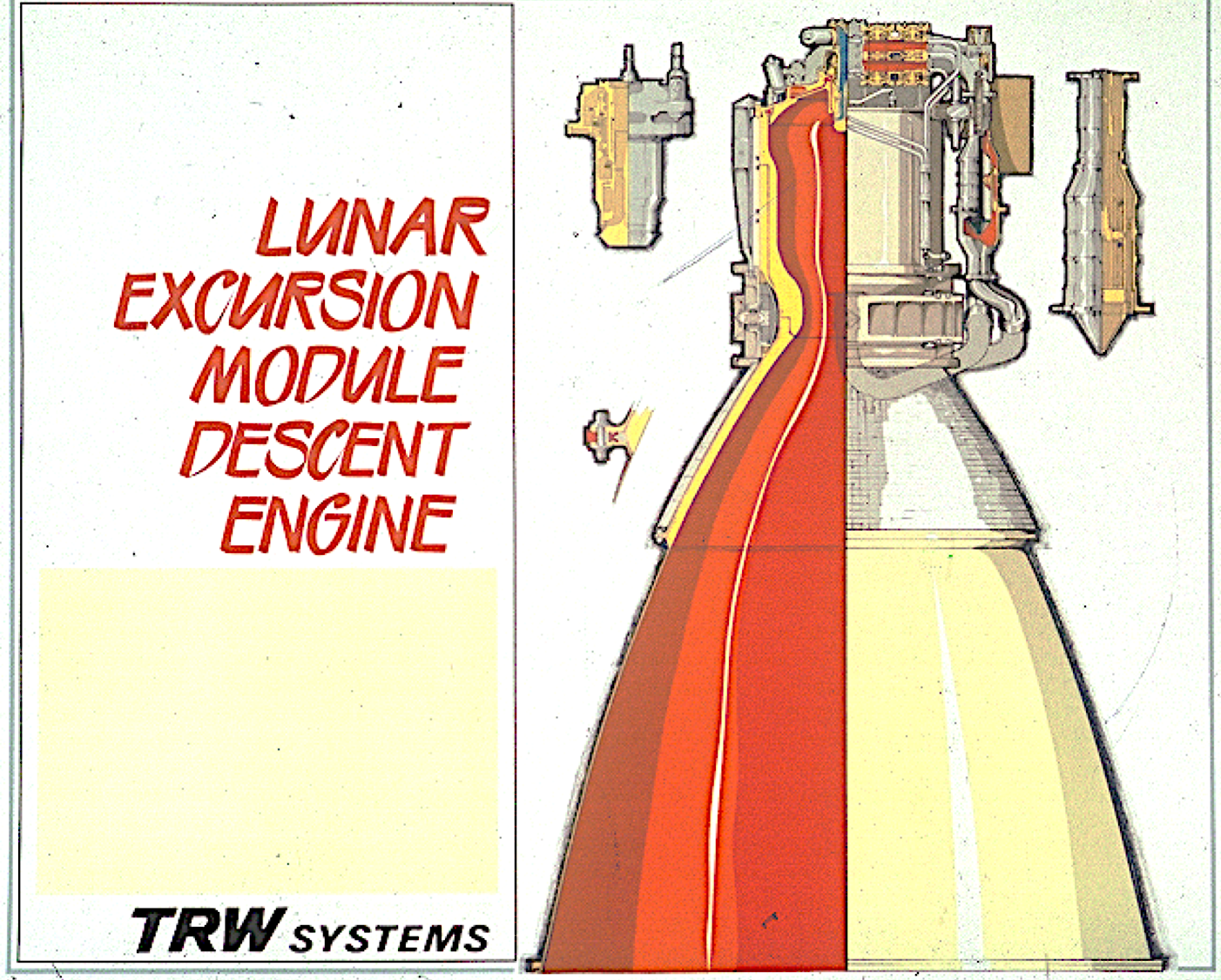 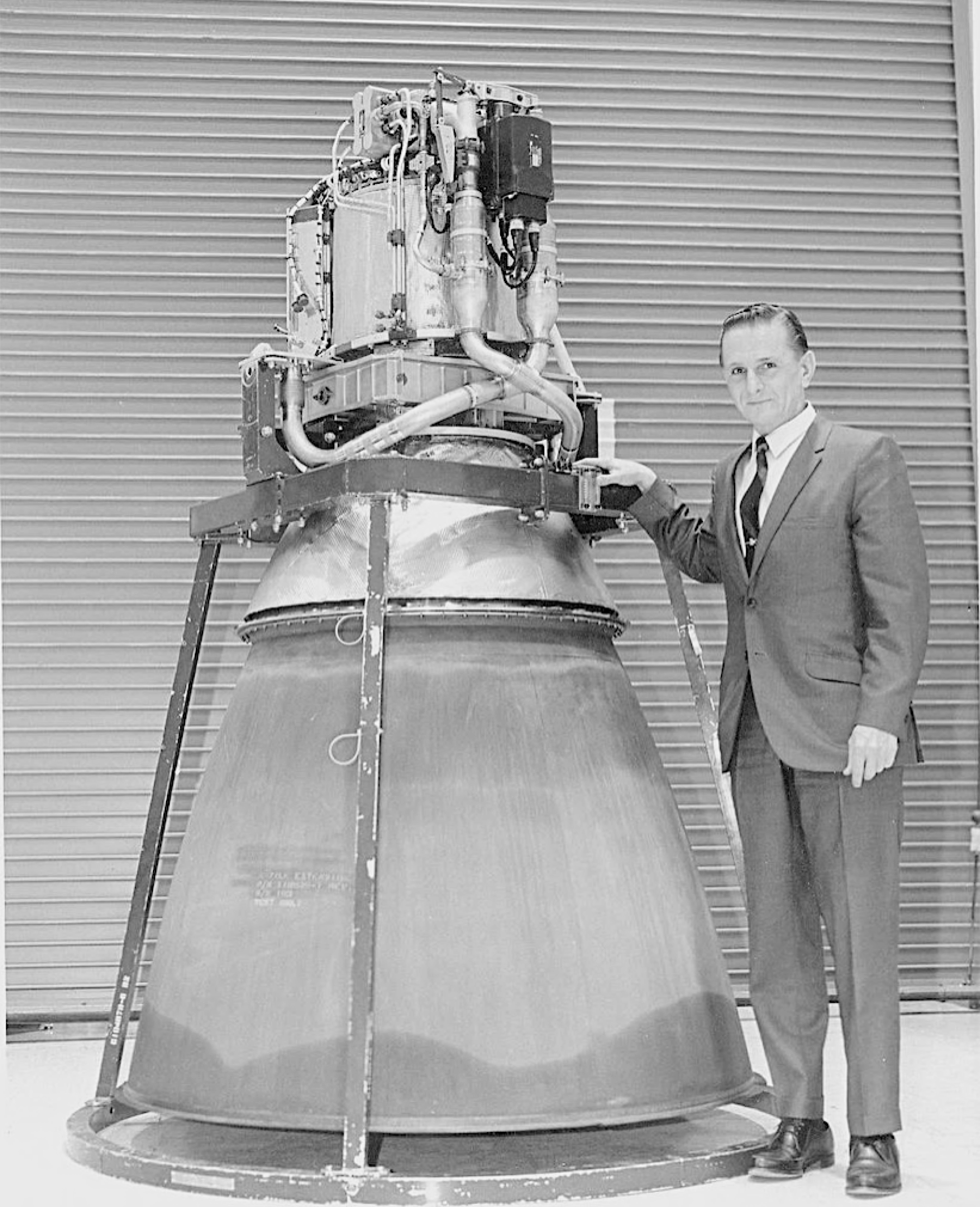 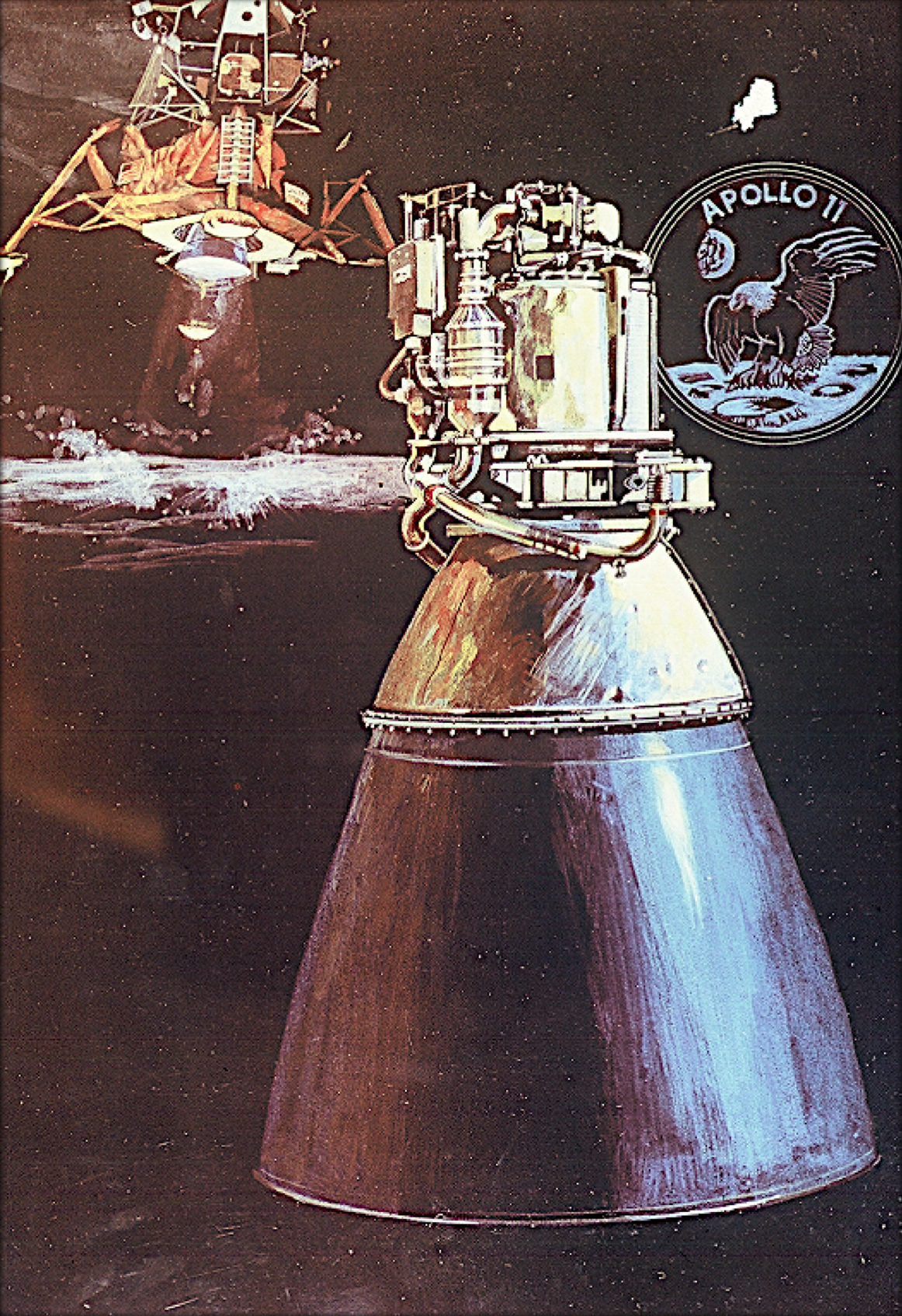 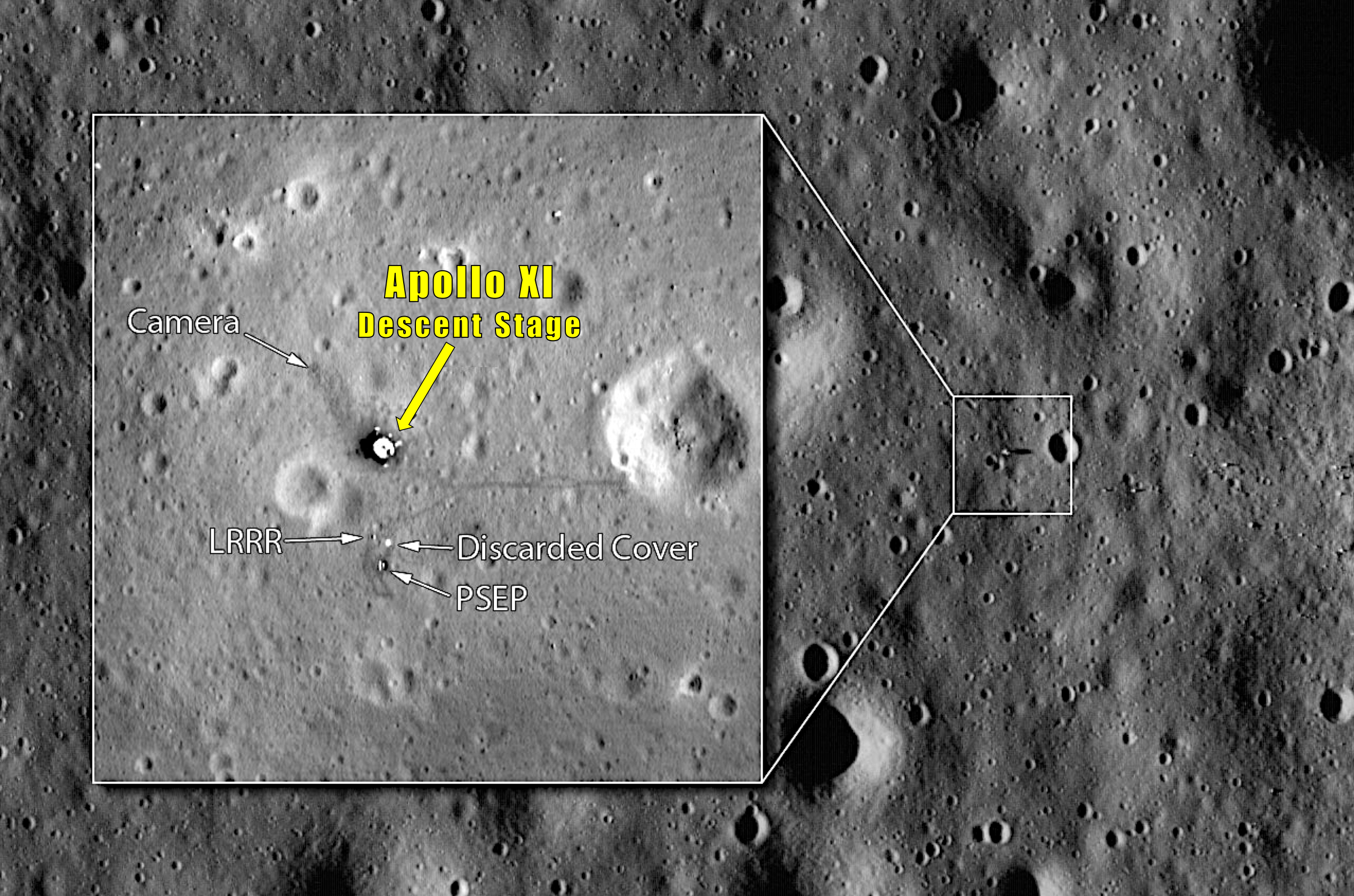 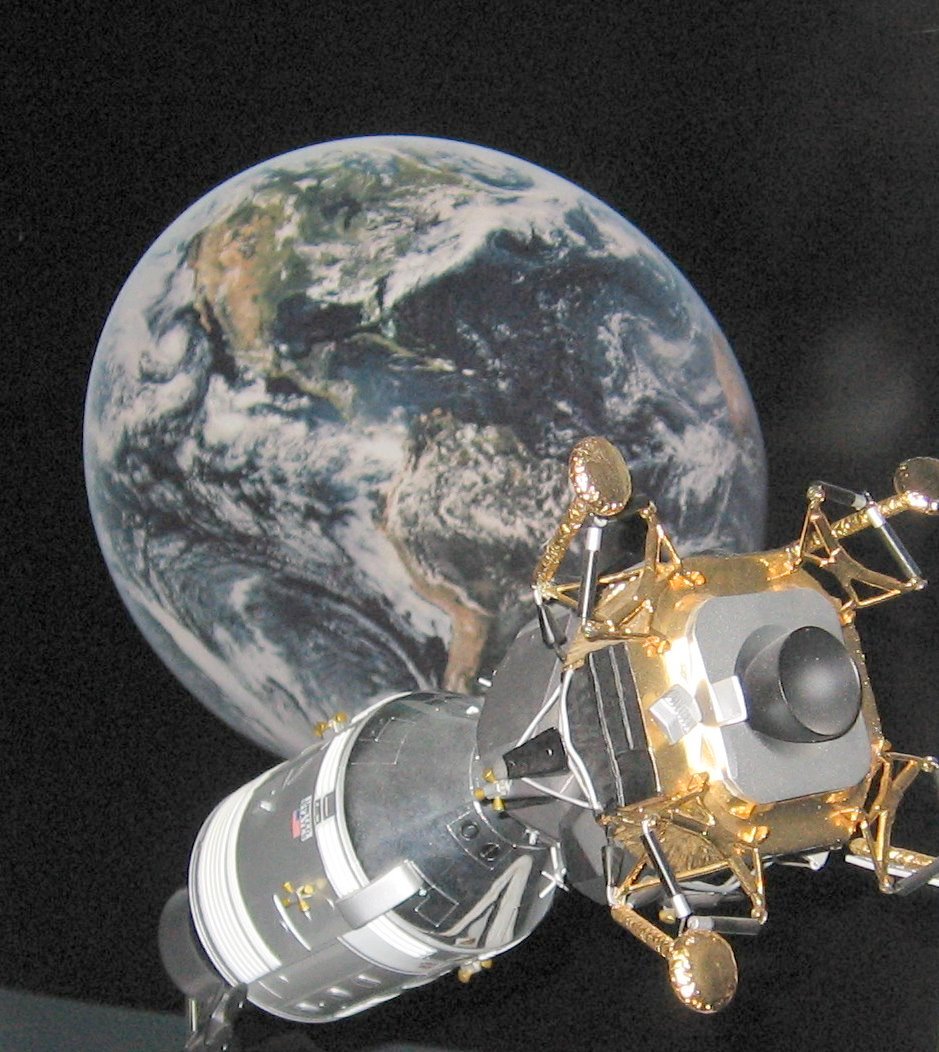 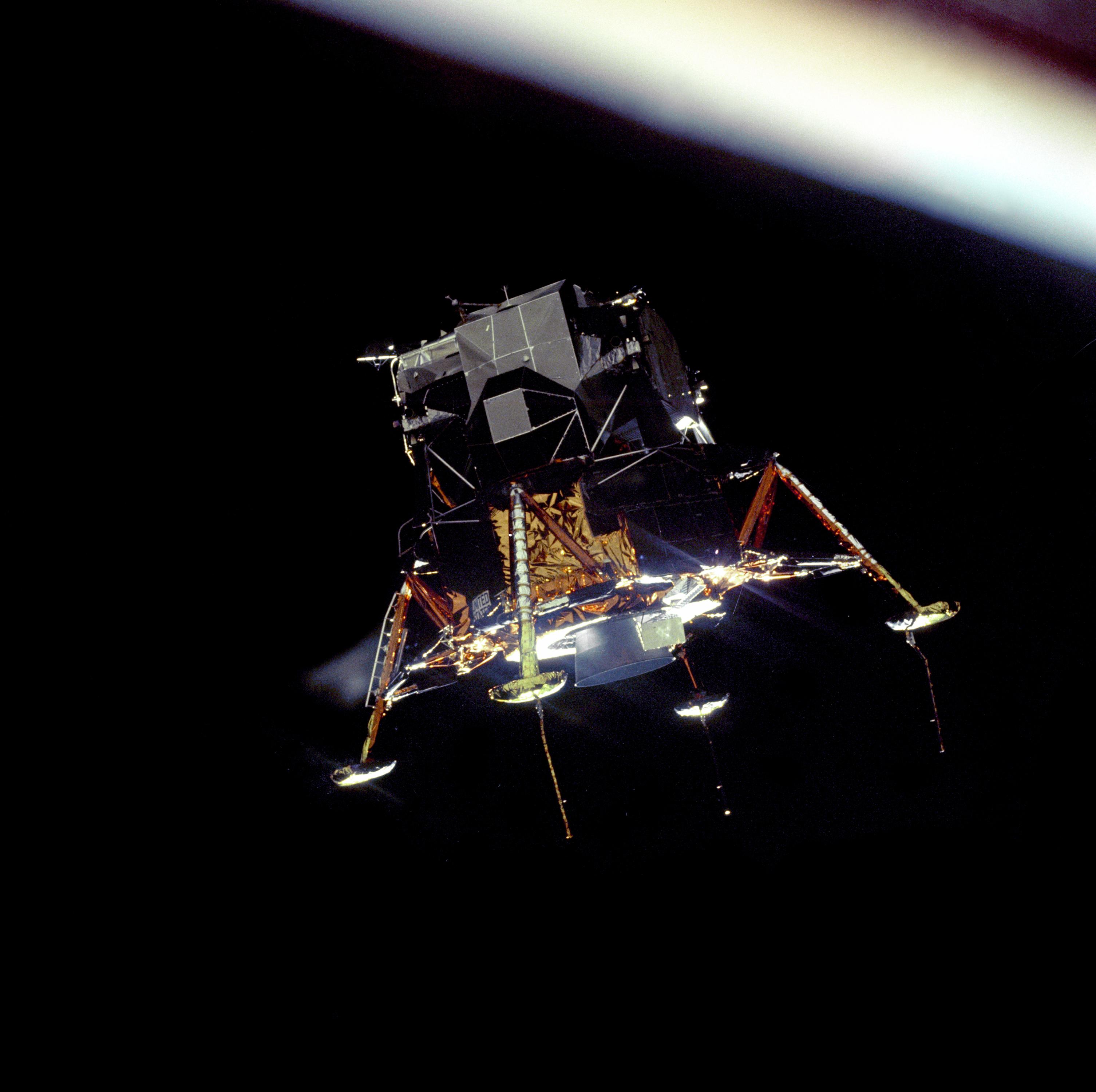 The NASA History Publication “CHARIOTS FOR APOLLO” states:
“The Lunar Module Descent Engine was the biggest challenge, and the most outstanding technical development of Apollo.”